Limes Romanus
Dejepis
6. ročník
Mgr. Lenka Lenková
Približne v 2. storočí pred Kristom ...
Veľké rímske vojsko bolo v r. 133 pr. Kristom porazené germánskym kmeňom .
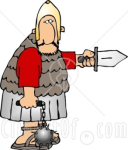 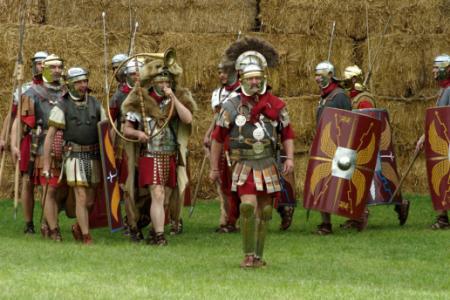 V roku 105 pr. Kr. mali na krku ďalšiu vojnovú prehru!
Na scénu prichádzajú noví cisári a nové taktiky v boji.
Hranice Rímskej ríše
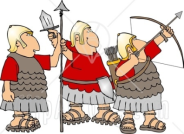 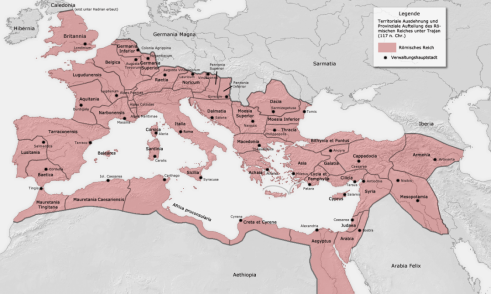 Spočiatku sa riadila najmä expanzívnou politikou – jej hranice sa stále posúvali.

Od čias cisára Augusta – postupný prechod  aj k obrane územia.
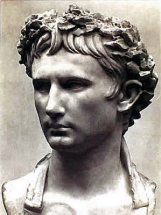 Po povstaní v r. 69 začala intenzívna práca na budovaní ochrany ríše.
Výstavba hranice a opevnení
Opevnená hranica Rímskej ríše dostala pomenovanie = LIMES ROMANUS.
S výstavbou hranice začal cisár DOMITIANUS v r. 83 – 85 n. l.
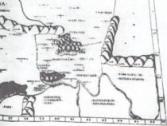 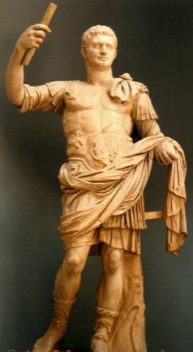 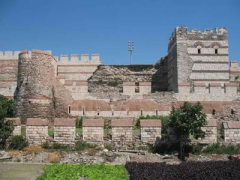 Bol to súvislý pás pevností, vojenských táborov, strážnych veží i skutočných hradieb, ktoré oddeľovali rímske územie od barbarov.
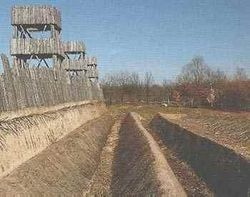 Hranice Rímskej ríše
Rekonštrukcia časti 
Limes Romanus
Pokračovatelia
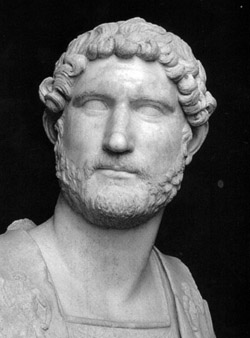 Vychovával ho Traján, neskôr adoptoval.
Na zabezpečenie hraníc kládol najväčší dôraz – jeho heslo: „zabepečenie mieru, namiesto dobyvačnej politiky“.
V jeho výstavbe pokračovali:
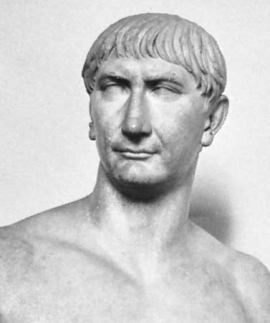 Hadrián
Za jeho 20 ročnej vlády dosiahla Rímska ríša najväčší územný rozmach.  Adoptívny syn cisára Nervu.
Po prehre v Dácii (r. 105) pokračoval v budovaní limes.
Traján
„Optimus“ (najlepší)
HADRIÁNOV VAL
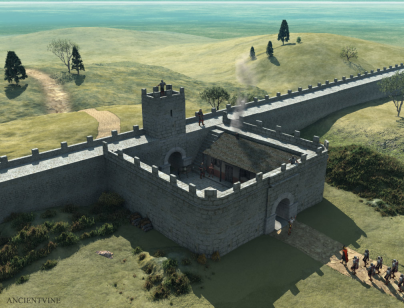 Postaviť ho dal cisár Hadrián.
Staval sa 6 rokov: r. 122 – 128 n. l.
Vybudovaný v provincii BRITANIA na ochranu proti škótskym kmeňom.
Rozsiahla opevnená hranica tvorená: priekopami, valmi, kamennými múrmi.
Dlhý bol 116 km a vysoký 5-6 m.
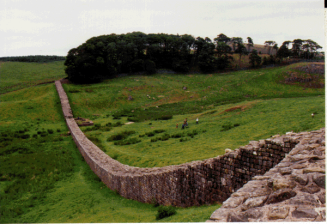 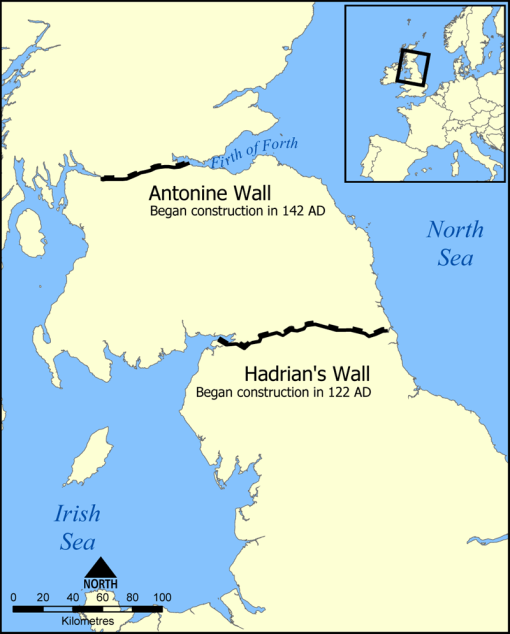 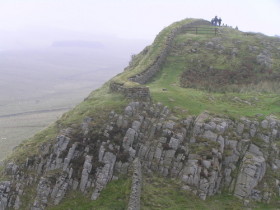 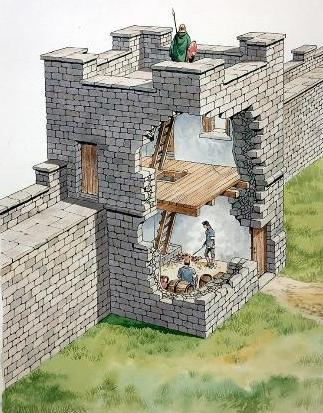 LIMES ROMANUS
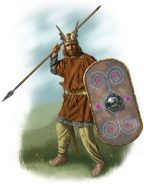 Hlavnou funkciou Limes Romanus bola ochrana pred barbarmi – vpádmi germánskych kmeňov.
Popri limes boli budované cesty, idúce pozdĺž celej hranice – možnosť rýchleho spojenia ohrozených miest!
Chránili tiež významné obchodné cesty – napr. jantárovú.
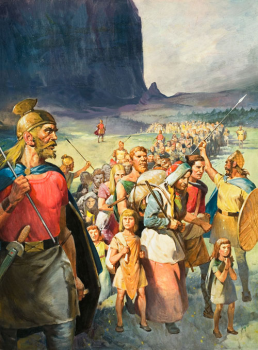 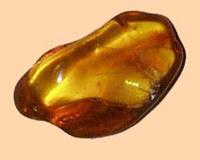 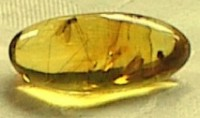 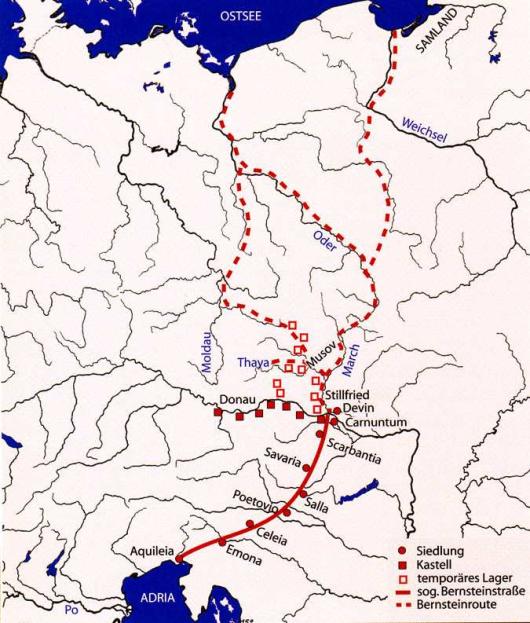 Jantárová
cesta
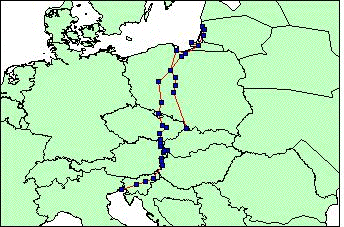 Rímska ríša a Slovensko
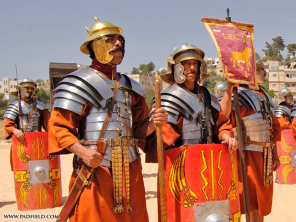 Na našom území vtedy žili germánske kmene Kvádov, v Čechách Markomanov.
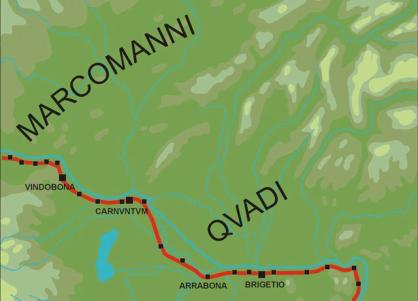 Na začiatku nášho letopočtu Rimania posunuli severnú hranicu ríše až k Dunaju, na niektorých miestach ho prekročili.
Rímske pevnosti - naši susedia
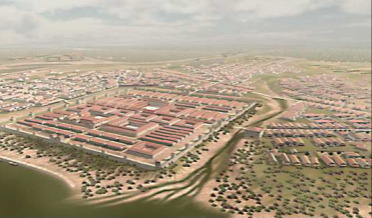 V blízkosti Slovenska si Rimania postavili opevnené mestá, napr.:

VINDIBONA ( Viedeň)
CARNUNTUM (oproti Devínu, Rakúsko)
BRIGETIO (Komárom)
AQUINCUM (Budapešť)
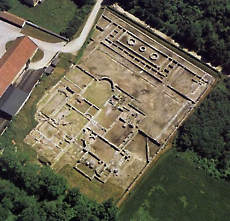 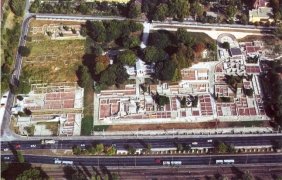 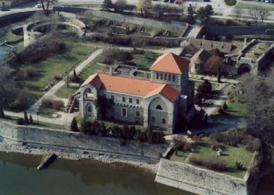 Rímske tábory za Dunajom
GERULATA (RUSOVCE)
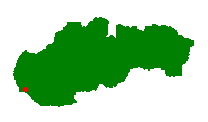 Významný rímsky tábor v 1.až 4. storočí n. l.
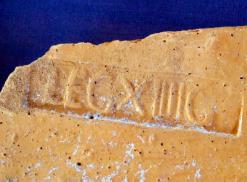 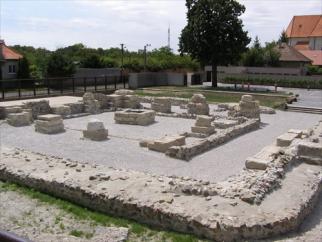 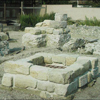 KELEMANTIA - IŽA PRI KOMÁRNE
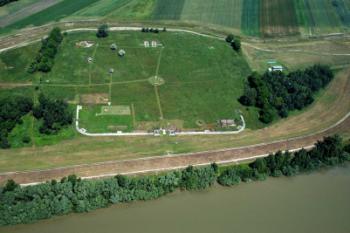 nachádzal sa východne od Komárna - (7 km) pri obci  Iža v lokalite Leányvár 
bol postavený v období vlády cisára M. Aurélia 
 /160 – 180 n.l./
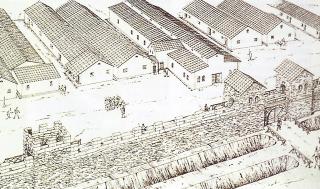 DEVÍN
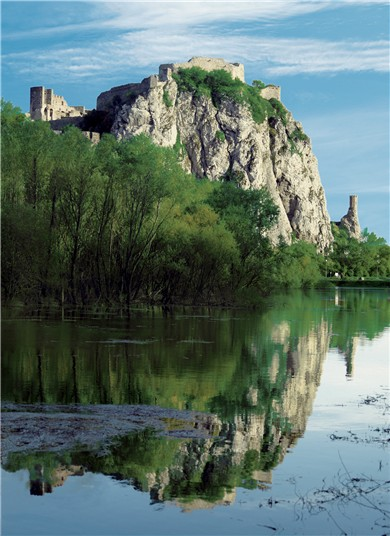 Rímsky cisár na Slovensku
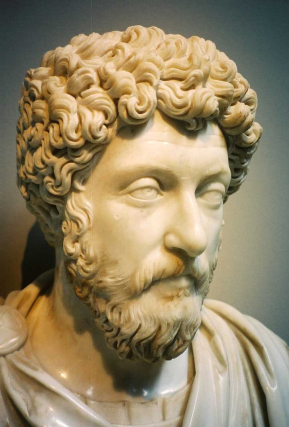 V roku 170 n. l. Kvádi a Markomani narušili rímsku hranicu – zásah cisára MARCA AURELIA.
Germánov úspešne potlačil.
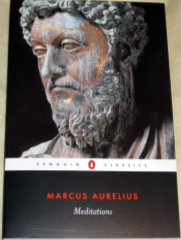 I keď väčšinu svojho života prežil vo vojnách, mal prezývku „filozof na tróne“.
Sú domnienky, že prvú časť svojej knihy HOVORY K SEBE SAMÉMU napísal na Slovensku (písal o rieke Hron.)
Pamiatka na rímsku návštevu
V rokoch 179 – 180 táborilo rímske vojsko neďaleko Trenčína.
Legát rímskej légie zaznamenal na skalu nielen spomínané víťazstvo cisára, ale aj informácie o svojej légii.
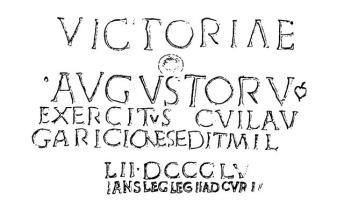 „Na víťazstvo cisárov vojsko, ktoré leží v Laugaríciu, 855 vojakov II. légie. Marcus Valerius Maximianus, legát II. pomocnej légie dal urobiť.“
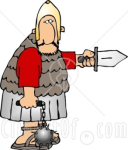 Do zošita
Po povstaní Germánov (r. 69) začala práca na budovaní obrany Rímskej ríše.
LIMES ROMANUS = opevnená hranica Rímskej ríše. Tvorili ju: valy, priekopy, rieky, kamenné múry i pevnosti.
Stavitelia LR:
DOMICIÁN – zač. stavať v r. 83
TRAJÁN
HADRIÁN – v r. 122 – 128 dal postaviť v provincii Britania HADRIANOV VAL.
FUNKCIA LR = ochrana pred vpádmi barbarov

Rímske tábory na našom území:

GERULATA (Rusovce)
KELEMANTIA (Iža pri Komárne)
DEVÍN
Slovensko navštívil cisár Marcus Aurelius.

Pamiatka na Rimanov – nápis na Trenčianskej skale (r. 179 – 180)
Použité zdroje:
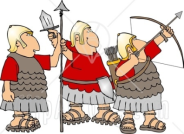 http://sk.wikipedia.org
http://images.google.sk
http://www.obnova.sk/clanok-1752.html&mode=thread&order=0&thold=0
http://www.limes-slovensko.sk/sk/php_local/site.php?ID=1
Učebnica: Od staroveku k stredoveku
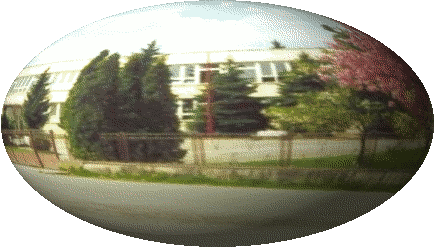 Autor: Mgr. Lenka Lenková
ZŠ Sačurov
www.scriptorium.wbl.sk